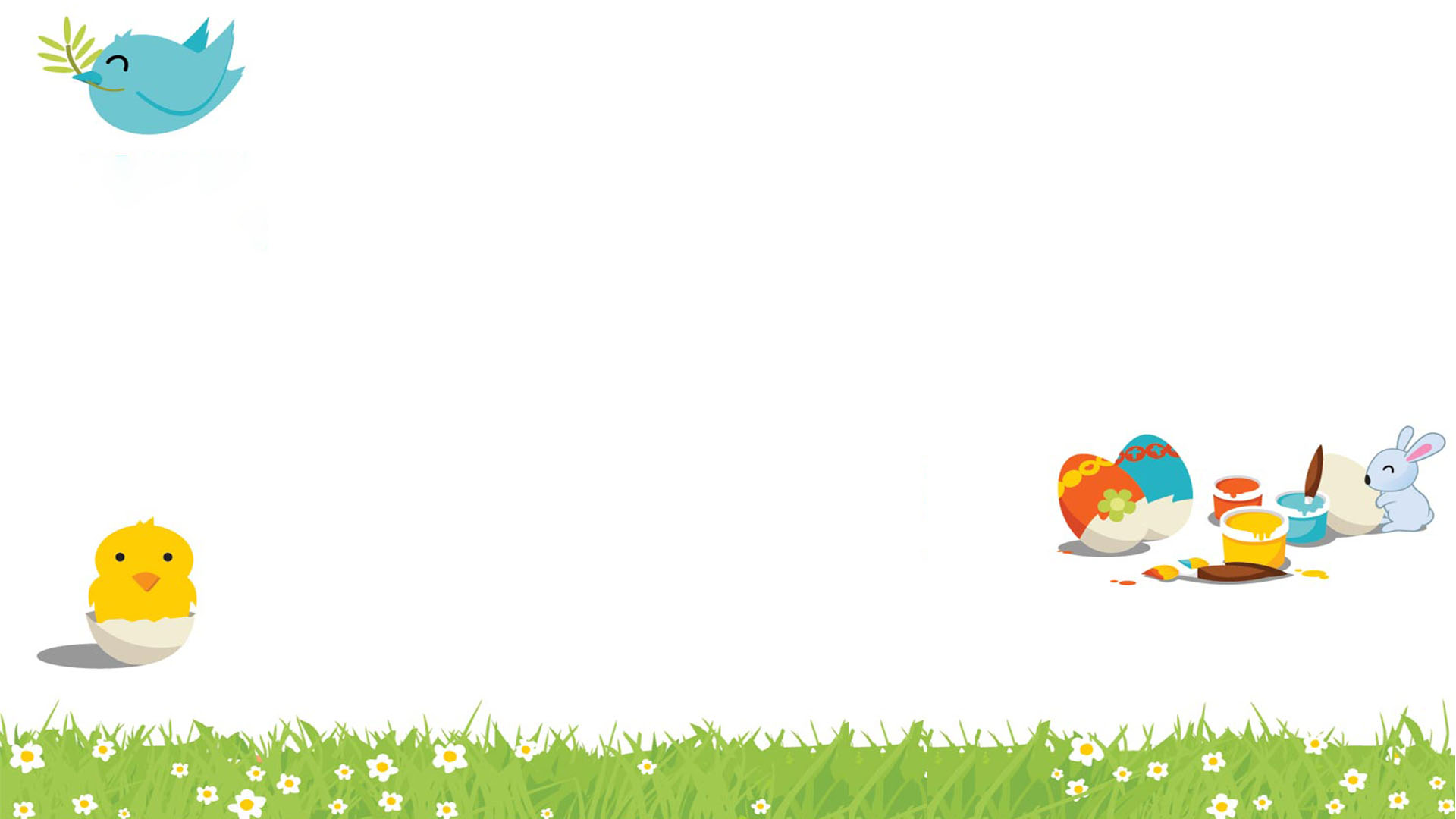 ÔN TẬP
 HÒA ĐIỆU VỚI THIÊN NHIÊN
Điền thông tin để hoàn thành bảng sau:
Nội dung ôn tập bài 9
A. KIẾN THỨC CƠ BẢN VỀ THỂ LOẠI
Câu hỏi: 
Các đặc điểm của văn bản thông tin.
Cách đọc Vb thông tin.
1. Đặc điểm văn bản thông tin:
*Khái niệm: là văn bản được viết để truyền đạt thông tin, kiến thức. Loại văn bản này rất phổ biến, hữu dụng trong đời sống. Nó bao gồm nhiều thể loại: thông báo, chỉ dẫn, hướng dẫn sử dụng sản phẩm, các văn bản hành chính, từ điển, bản tin…
*Cách triển khai ý tưởng và thông tin: 
- Triển khai theo trật tự thời gian;
- Theo quan hệ nhân quả;
- Theo góc nhìn khác nhau về sự vật hiện tượng;
- Theo từng bộ phận của đối tượng.
*Căn cứ để lựa chọn cách triển khai: phụ thuộc vào đặc điểm của đối tượng, vào mục đích viết và hiệu quả tác động đến người đọc.
2. Cách đọc văn bản thông tin
- Đọc tiêu đề, xác định được đối tượng được đề cập đến trong văn bản.
- Đọc lướt và phát hiện các thông tin chính/nổi bật của văn bản.
- Chú ý, đọc kĩ các thông tin chính/nổi bật, các chú thích, thuật ngữ chuyên sâu được sử dụng trong văn bản.
- Xem xét các tranh, ảnh, sơ đồ, bảng biểu (nếu có), kết nối chúng với thông tin của văn bản, xem chúng có tác dụng như thế nào đối với việc thể hiện nội dung thông tin của văn bản.
- Liên hệ với trải nghiệm của bản thân hoặc với thực tiễn đời sống.
B. KIẾN THỨC CƠ BẢN VỀ VĂN BẢN
*Hoàn thành phiếu học tập 01: Chia lớp thành 02 nhóm, mỗi nhóm thực hiện một VB.
*GV hướng dẫn HS chốt các đơn vị kiến thức cơ bản của các văn bản đọc hiểu:
BUỔI 2:
C. LUYỆN ĐỀ NGỮ LIỆU TRONG SGK
Văn bản 1: Thuỷ tiên tháng Một (Thô-mát L.Phrít-man)
Đọc kĩ văn bản Thuỷ tiên tháng Một của Thô-mát L.Phrít-man và trả lời câu hỏi sau:
Câu 1. Chỉ ra và nêu nhận xét về cách triển khai ý tưởng và thông tin trong văn bản.
Câu 2. Đặc điểm nổi bật của văn bản thông tin được thể hiện trong văn bản là gì?
Câu 3. Nêu nhận xét về những số liệu được nêu ra ở đoạn 6 và 7 của văn bản.
Câu 4. Qua văn bản, em có cảm nhận gì về hiện tượng biến đổi khí hậu trên Trái Đất?
Gợi ý trả lời
Câu 1. 
*Cách triển khai ý tưởng và thông tin trong văn bản: Theo quan hệ nhân quả và theo tầng bậc khác nhau của vấn đề, chủ yếu là quan hệ nhân quả.
*Nhận xét: 
- Cách triển khai có tính sáng tạo và hấp dẫn: từ hiện tượng quan sát đi đến khái quát vấn đề và đưa ra số liệu chứng minh; chỉ ra từ nguyên nhân đến hậu quả của biến đổi khí hậu;
- Các thông tin, dẫn chứng xác thực, thời sự đa dạng, toàn diện;
- Trích dẫn tài liệu và cước chú rõ ràng, khoa học;
- Số liệu được dẫn xác đáng và giàu sức thuyết phục.
Câu 2. Đặc điểm nổi bật của văn bản thông tin được thể hiện trong văn bản là: 
- Sử dụng số liệu, minh chứng để chứng minh, giải thích cho vấn đề mình nói tới, ví dụ:
+ Thông tin giải thích về sự xuất hiện hai thái cực thời tiết bất thường;
+ Các số liệu của năm 2007 và 2008;
->giúp tăng sức thuyết phục cho luận điểm; cho thấy tác giả đã cập nhật thông tin từ nhiều nguồn.
Câu 3. Nhận xét: Những số liệu ở đoạn 6 và 7 của văn bản đã cung cấp bằng chứng xác thực về "sự bất thường của Trái Đất" qua những con số đầy ám ảnh. Các dẫn chứng đều có nguồn gốc xuất xứ, thời gian và số liệu minh chứng cụ thể, nhắc nhở, cảnh báo con người cần thay đổi thái độ để cải thiện tình trạng nóng lên bất thường của Trái Đất.
Câu 4. Cảm nhận về hiện tượng biến đổi khí hậu trên Trái Đất.
Biến đổi khí hậu đang có những tác động tiêu cực đến tự nhiên và môi trường sống của con người;
Con người cần phải nhìn nhận đúng hiện trạng để có giải pháp hiệu quả;
Thay đổi cách sống để góp phần bảo vệ Trái Đất,…
Văn bản 2: Lễ rửa làng của người Lô Lô (Phạm Thuỳ Dung)
Đọc kĩ văn bản Lễ rửa làng của người Lô Lô của Phạm Thuỳ Dung và trả lời câu hỏi sau:
Câu 1. Nêu dấu hiệu cho biết văn bản Lễ rửa làng của người Lô Lô là văn bản thông tin giới thiệu về luật lệ của một hoạt động.
Câu 2. Theo em, hoạt động nào trong văn bản gây được ấn tượng nhất? Vì sao?
Câu 3. Nêu nhận xét về thái độ, tâm trạng của người Lô Lê khi tham gia lễ rửa làng.
Câu 4. Qua lễ rửa làng, em có cảm nhận như thế nào về lối sống của người Lô Lô?
Gợi ý trả lời
Câu 1. Những dấu hiệu cho biết văn bản Lễ rửa làng của người Lô Lô là văn bản thông tin giới thiệu về luật lệ của một hoạt động;
- Giới thiệu cụ thể một số hoạt động tự do và một số hoạt động thực hiện theo luật lệ như:
+ Thời gian cụ thể được chọn để làm lễ;
+ Cách sắm đồ lễ;
+ Mời thầy cúng xin lễ;
+ Diễu hành trong làng và dụng cụ cần thiết;
+ Tiếp đón đoàn diễu hành;
+ Không để người lạ vào làng sau 9 ngày…
Câu 2. Em có thể lựa chọn hoạt động được miêu tả trong văn bản gây được ấn tượng nhất theo quan điểm cá nhân và giải thích lí do. Ví dụ: Hoạt động thầy cúng làm lễ, hoặt động sửa soạn lễ vật; hoạt động thực hiện lễ cúng của đoàn người đi khắp các nhà trong bản,…
-> Các hoạt động này được thực hiện cẩn trọng theo đúng nghi thức của ngày lễ, thể hiện niềm tin và sự thành kính của người Lô Lô với tổ tiên và truyền thống văn hoá dân tộc; tạo nên giá trị tốt đẹp trong văn hoá,…
Câu 3. Nhận xét về thái độ, tâm trạng của người Lô Lô khi tham gia lễ rửa làng:
Tích cực tham gia và chuẩn bị chu đáo, thành kính;
Là một sinh hoạt cộng đồng độc đáo thu hút mọi người quan tâm;
Sau lễ, mọi người đều nhẹ nhõm, phấn khởi, tin tưởng vào tương lai phía trước…
Câu 4. Tuỳ theo suy nghĩ riêng, em có thể cảm nhận về lối sống của người Lô Lô qua lễ rửa làng như sau:
- Lễ rửa làng đã thể hiện một sinh hoạt văn hoá cộng đồng mang nét riêng của dân tộc Lô Lô. Qua đó, thể hiện tín ngưỡng của cư dân nông nghiệp: tin vào thần lúa, tin vào tự nhiên.
- Lễ tục này đã thể hiện một cách ứng xử đầy nhân văn của người dân đối với lợi ích mà tự nhiên ban tặng cho con người. Thông qua lễ rửa làng, có thể thấy đồng bào Lô Lô có lối sống gần gũi, gắn bó, tôn trọng thiên nhiên, hoà điệu với thiên nhiên và có tính cộng đồng cao.
D. LUYỆN ĐỀ NGỮ LIỆU NGOÀI SGK
DẠNG 1: THỰC HÀNH  ĐỌC HIỂU
Đề bài 01: Đọc văn bản sau và thực hiện các yêu cầu:
CHÚNG TA CÓ THỂ ĐỌC NHANH HƠN
                                                                A-đam Khu
    Học xong cấp Tiểu học, em đã biết cách đọc văn bản nhưng có thể tốc độ đọc còn chậm, nắm bắt thông tin chưa hiệu quả. Để thực hiện hoạt động này tốt hơn, em hãy làm theo lời khuyên và hướng dẫn dưới đây của tác giả A-đam Khu.
1. Sử dụng một cây bút chì làm vật dẫn đường      Khi không có vật gì đi trước dẫn đường, mắt bạn có khuynh hướng nhảy nhót khắp trang giấy làm chậm việc đọc sách của bạn. Do đó, bất cứ khi nào bạn đọc sách, hãy dùng một cây bút chì làm vật dẫn mắt bạn qua từng câu văn. Việc này giúp bạn tập trung hơn vào việc đọc. Một lý do khác của việc dùng bút chì là để điều khiển tốc độ đọc của mắt bạn. Điều này tương tự như việc bạn cần một người khác chỉ đạo tốc độ trong môn đua thuyền truyền thống vậy. Dịch chuyển bút chì nhanh hơn tốc độ đọc bình thường của bạn một chút giúp rèn luyện mắt bạn đuổi theo bút và quen dần với tốc độ đọc nhanh hơn.
2. Tìm kiếm những ý chính và các từ khóa      Khi đọc sách, bạn cần lướt qua những từ không chính yếu và đánh dấu những từ khóa quan trọng. Cùng lúc đó, tìm kiếm các ý chính trong mỗi đoạn văn. Thông thường mỗi đoạn văn đều có một ý chính duy nhất được hỗ trợ bởi nhiều ý phụ. Hiểu được điều này sẽ giúp ích cho tiến trình nắm bắt thông tin của bạn.
3. Mở rộng tầm mắt để đọc được một cụm 5 – 7 chữ một lúc     Khi đọc sách, muốn đọc nhanh hơn bạn không nên để mắt đọc dò từng chữ. Trái lại hãy cố gắng mở rộng tầm mắt đọc như “chụp” đồng thời cả một nhóm 5 – 7 chữ. Thường xuyên luyện tập điều này, tầm mắt của bạn sẽ mở rộng dần. Nhờ thế, tốc độ đọc sẽ nhanh hơn và việc nắm bắt thông tin sẽ hiệu quả hơn.
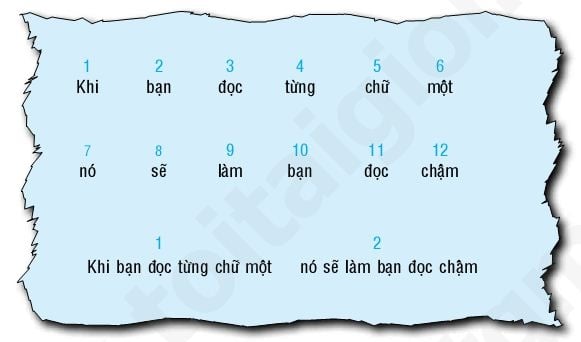 4. Tập nghe nhạc nhanh trong lúc đọc khi bạn có một không gian riêng    Khi đọc sách, bạn có thể nghe nhạc không lời có nhịp độ nhanh để rèn luyện cho não và mắt1 bạn đọc nhanh hơn. Tuy nhiên, bạn nên sử dụng tai nghe nếu bạn muốn vừa nghe nhạc vừa đọc sách ở những nơi cần giữ yên tĩnh cho người xung quanh như trong thư viện chẳng hạn. Chúng ta có khuynh hướng đọc sách nhanh để bắt kịp tốc độ nhạc đang nghe. Sau vài lần tập luyện, bạn sẽ phát hiện rằng bạn đọc nhanh hơn mà không cần bật nhạc. Sự yên lặng không phải lúc nào cũng làm tăng sự tập trung của bạn, trái lại có lúc khiến não bạn đi thơ thẩn ở những nơi khác. Một lý do khác của việc đọc sách trong tiếng nhạc nhanh dồn dập là nhằm mục đích lấp đi các tiếng động làm xao nhãng khác (như tiếng người nói chuyện, tiếng tivi vọng vào từ phòng khách,…), và dập tắt giọng đọc thầm bên trong đang kìm hãm tốc độ đọc bằng mắt của bạn.
5. Đọc phần tóm tắt cuối chương trước     Một kỹ năng đọc sách khác mà đa số học sinh đều không nhận ra, đó là bao giờ cũng nên đọc phần tóm tắt cuối chương trước khi quay lại đọc từ đầu chương. Tại sao? Bởi vì ở cuối chương lúc nào cũng có vài đoạn văn tóm lại ý chính, hoặc trong nhiều trường hợp là có cả các câu hỏi kiểm tra về chương đó. Khi bạn đọc phần cuối chương trước, bạn sẽ có một khái niệm chung về nội dung chính của chương. Đồng thời, não của bạn cũng biết được những thông tin cần thiết nào mà bạn cần tìm hiểu trong chương sách. Và bạn sẽ đọc sách một cách hết sức hiệu quả để nắm bắt những thông tin ấy.    Hơn nữa, bạn nên luôn luôn đọc lướt qua những đề mục chính và phụ trong chương sách trước khi bắt đầu đọc từng chữ chi tiết. Việc đọc lướt này sẽ giúp bạn chuẩn bị tâm trí và đọc hiệu quả hơn.
6. Liên tục thúc đẩy và thử thách khả năng của bạn     Bạn đã từng thấy các vận động viên chạy đua tập luyện như thế nào chưa? Họ buộc các vật nặng vào chân trong lúc chạy. Đây là cách rèn luyện cơ bắp thêm mạnh mẽ, nhưng nó tạo ra cảm giác cực kỳ nặng nề khó chịu khi luyện tập. Tuy nhiên, khi họ tháo bỏ những vật nặng đó ra, họ bỗng cảm thấy nhẹ nhàng bay bổng và có thể chạy rất nhanh.
Bạn có thể dùng một kỹ thuật tương tự để rèn luyện việc đọc hiệu quả. Khi bạn tập đọc hiệu quả, di chuyển bút chì nhanh để thúc đẩy mắt bạn phải đọc ở một tốc độ mà bạn cảm thấy khó chịu. Ví dụ, nếu bạn chỉ đang đọc được 100 từ/phút, bạn phải ép mình đọc được 300-400 từ/phút. Nếu bạn cảm thấy không nắm kịp thông tin hoặc không thoải mái, không sao cả. Mục đích của việc này là làm bạn quá tải và làm căng hệ thống thần kinh của bạn. Sau nhiều lần thử thách như thế, năng lực não bộ của bạn sẽ được nâng cao rõ rệt. Xin nhắc lại rằng bạn phải thực tập việc này thật nhiều lần để đạt kết quả tốt nhất.
(Trích Chương 6, phần II, Cuốn sách Tôi tài giỏi, bạn cũng thế! Người dịch: Trần Đăng Khoa – Lương Xuân Vy, NXB Phụ nữ, TGM BOOKS, 2012)
Chú giải:
Cần phân biệt “đọc bằng mắt” và “đọc thầm”. Đọc thầm là nhìn vào văn bản, miệng vẫn lẩm bẩm theo từng chữ; đọc bằng mắt là “đọc bằng giọng bên trong” tức “đọc bằng não”.
Câu 1: Nêu những dấu hiệu giúp em nhận biết văn bản trên là một văn bản giới thiệu về một quy tắc trong hoạt động.
Câu 2: Xác định thông tin cơ bản của văn bản trên. Dựa vào đâu để em xác định được thông tin cơ bản đó.
 Câu 3: Văn bản Chúng ta có thể đọc nhanh hơn nêu lên mấy quy tắc? Đó là những quy tắc nào? 
Câu 4: Trong văn bản trên, các thuật ngữ, cước chú có phải là các thông tin chi tiết không? Vì sao?
Câu 5: Theo em, các hình minh hoạ 1, 2, 3 trong văn bản có vai trò như thế nào trong việc biểu lộ thông tin của văn bản?
Câu 6: Từ văn bản trên, em rút ra kinh nghiệm gì về việc đọc sách của bản thân? Trả lời trong khoảng 5 – 7 dòng.
Gợi ý làm bài
Câu 1: Những dấu hiệu nhận biết văn bản trên là một văn bản giới thiệu về một quy tắc trong hoạt động:
Có nhan đề, sa-pô nêu lên thông tin về quy tắc trong hoạt động đọc sách.
Cách bố cục, nêu nhan đề, đề mục: cách đánh số các quy tắc, các thông tin chi tiết của văn bản.
Sự kết hợp giữa lời thuyết minh và hình minh họa
Sử dụng thuật ngữ, cước chú, tài liệu tham khảo.
Câu 2: 
Thông tin cơ bản: Biện pháp, quy cách nâng cao tốc độ đọc sách. 
Thông tin cơ bản đó toát ra từ:
+ Nhan đề: Chúng ta có thể đọc nhanh hơn
+ Sa-pô: Học xong cấp Tiểu học, em đã biết cách đọc văn bản nhưng có thể tốc dộ đọc còn chậm, nắm bắt thông tin chưa hiệu quả. Để thực hiện hoạt động này tốt hơn, em hãy làm theo lời khuyên và hướng dẫn dưới đây của tác giả A-đam Khu.
+ Từ các thông tin chi tiết trong văn bản.
Câu 3: Văn bản nêu lên 6 quy tắc:
Sử dụng cây bút chì làm vật dẫn đường
Tìm kiếm những ý chính và các từ khóa
Mở rộng tầm mắt để đọc được một cụm 5 – 7 chữ một lúc.
Tập nghe nhạc nhịp độ nhanh trong lúc đọc khi bạn có một không gian riêng.
Đọc phần tóm tắt cuối chương trước.
Liên tục thúc đẩy và thử thách khả năng của bạn.
Câu 4. Thuật ngữ, cước chú là các đơn vị thông tin chi tiết nhỏ nhất, góp phần truyền tải thông tin, góp phần thể hiện thông tin cơ bản.
Câu 5. Việc sử dụng hình minh họa 1, 2, 3 giúp người đọc hiểu được lời thuyết minh: Hình 1, hình 2 giúp người đọc hình dung ra việc sử dụng một cây bút chì làm vật dẫn đường sẽ điều khiển tốc độ đọc của mắt bạn; hình 3 giúp người đọc hình dung ra việc mắt “chụp” từng chữ và mắt “chụp” cùng lúc 5-7 chữ 
=> Giúp người đọc dễ hiểu và dễ nhớ thông tin hơn.
Câu 6. HS viết đoạn văn theo yêu cầu đề bài
       Đoạn văn đảm bảo các yêu cầu:
- Hình thức: Đảm bảo về số câu, không được gạch đầu dòng, không mắc lỗi chính tả, ngữ pháp. Hành văn trong sáng, trôi chảy;
-  Nội dung:
+ Em đã từng đọc sách như thế nào? (Ưu điểm và hạn chế)
+ Sau khi học văn bản Chúng ta có thể đọc nhanh hơn, em thấy mình cần thay đổi điều gì?
+ Khẳng định vai trò của việc đọc sách nhanh hơn trong cuộc sống của mỗi người.
Đề bài 02:  Đọc đoạn trích sau và thực hiện các yêu cầu:
CÁC BƯỚC VẼ SƠ ĐỒ TƯ DUY
    Bây giờ thì bạn đã hiểu được sức mạnh của Sơ Đồ Tư Duy, vậy làm sao bạn có thể vẽ được Sơ Đồ Tư Duy một cách tối ưu nhất? Ở phần này, tôi sẽ hướng dẫn bạn phương pháp vẽ Sơ Đồ Tư Duy theo từng bước và các quy tắc trong cách vẽ.
    Nhằm mục đích minh họa, giả sử bạn muốn vẽ một Sơ Đồ Tư Duy về chính bản thân bạn. Giả sử bạn tên Nam, chủ đề của Sơ Đồ Tư Duy sẽ là “Nam”.
BƯỚC 1: VẼ CHỦ ĐỀ Ở TRUNG TÂM
    Bước đầu tiên trong việc tạo ra một Sơ Đồ Tư Duy là vẽ chủ đề ở trung tâm trên một mảnh giấy (đặt nằm ngang).
BƯỚC 2: VẼ THÊM CÁC TIÊU ĐỀ PHỤ
    Bước tiếp theo là vẽ thêm các tiêu đề phụ vào chủ đề trung tâm.
Quy tắc vẽ tiêu đề phụ:
Tiêu đề phụ nên được viết bằng CHỮ IN HOA nằm trên các nhánh dày để làm nổi bật.
Tiêu đề phụ nên được vẽ gắn liền với trung tâm.
Tiêu đề phụ nên được vẽ theo hướng chéo góc (chứ không nằm ngang) để nhiều nhánh phụ khác có thể được vẽ tỏa ra một cách dễ dàng. 
Trong ví dụ này, chúng ta có thể vẽ thêm bốn tiêu đề phụ như “Tính cách”, “Gia đình”, “Trường học” và “Mục tiêu”.
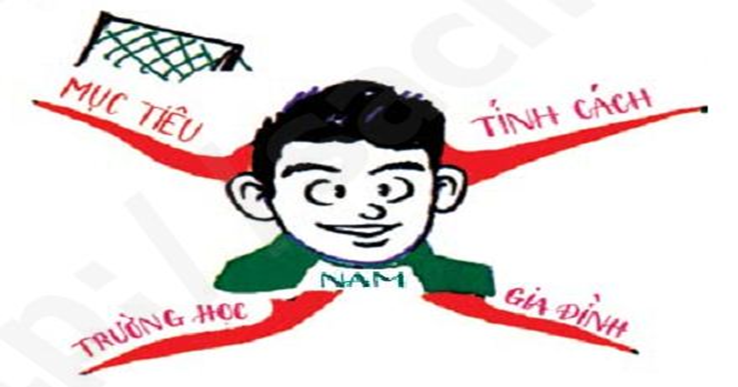 BƯỚC 3: TRONG TỪNG TIÊU ĐỀ PHỤ, VẼ THÊM CÁC Ý CHÍNH VÀ CÁC CHI TIẾT HỖ TRỢ
Quy tắc vẽ ý chính và chi tiết hỗ trợ:
Chỉ nên tận dụng các từ khóa và hình ảnh.
Bất cứ lúc nào có thể, bạn hãy dùng những biểu tượng, cách viết tắt để tiết kiệm không gian vẽ và thời gian. Mọi người ai cũng có cách viết tắt riêng cho những từ thông dụng. Bạn hãy phát huy và sáng tạo thêm nhiều cách viết tắt cho riêng bạn. Đây là một số cách viết tắt tôi thường xuyên sử dụng.
Hình vẽ
Không có: X có
Suy ra: =>
Tăng lên / Giảm xuống: ↑/↓
Lớn hơn / nhỏ hơn: > / <
1. Mỗi từ khóa / hình ảnh nên được vẽ trên một đoạn gấp khúc riêng trên nhánh. Trên mỗi khúc nên chỉ có tối đa một từ khóa. Việc này giúp cho nhiều từ khóa mới và những ý khác được nối thêm vào các từ khóa sẵn có một cách dễ dàng (bằng cách vẽ nối ra từ một khúc).
2. Tất cả các nhánh của một ý nên tỏa ra từ một điểm.




3. Tất cả các nhánh tỏa ra từ một điểm (thuộc cùng một ý) nên có cùng một màu.
4. Chúng ta thay đổi màu sắc khi đi từ một ý chính ra đến các ý phụ cụ thể hơn.
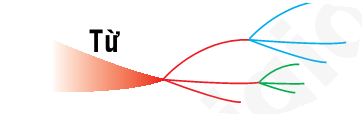 BƯỚC 4: Ở BƯỚC CUỐI CÙNG NÀY, HÃY ĐỂ TRÍ TƯỞNG TƯỢNG CỦA BẠN BAY BỔNG
    Bạn có thể thêm nhiều hình ảnh nhằm giúp các ý quan trọng thêm nổi bật, cũng như giúp lưu chúng vào trí nhớ của bạn tốt hơn.







(Trích Chương 7, phần II, Cuốn sách Tôi tài giỏi, bạn cũng thế! Người dịch: Trần Đăng Khoa – Lương Xuân Vy, NXB Phụ nữ, TGM BOOKS, 2012)
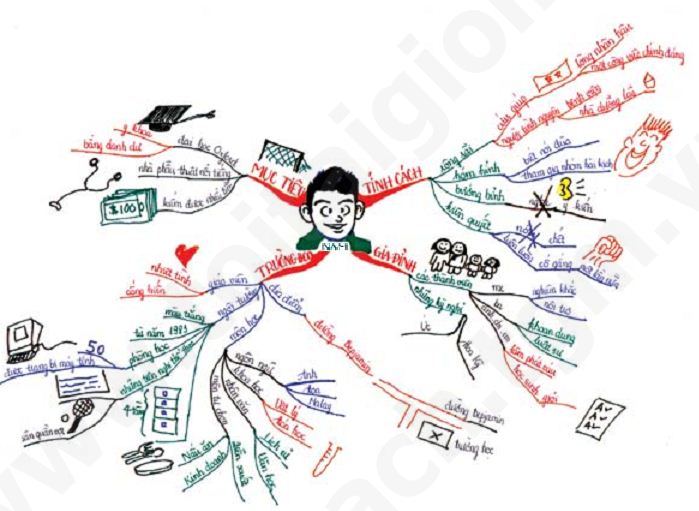 Câu 1: Mục đích của văn bản là gì? Dấu hiệu nào trong văn bản giúp em nhận ra đây là một văn bản thông tin giới thiệu về một quy tắc hay luật lệ, cách thức trong hoạt động?
Câu 2: Xác định thông tin cơ bản của văn bản. Dựa vào đâu để em xác định được thông tin cơ bản đó.
Câu 3: Tìm các thông tin chi tiết của văn bản theo bảng sau:
Câu 4: Nhận xét về tác dụng của các hình vẽ minh họa trong văn bản.
Câu 5: Theo em, việc đánh số thứ tự trong mỗi quy tắc của các bước 1, 2, 3  có tác dụng gì trong việc thể hiện thông tin cơ bản của văn bản?
Câu 6: Em hãy nêu suy nghĩ của mình về lợi ích của việc sử dụng Sơ đồ tư duy trong hoạt động học của học sinh? (Trả lời trong đoạn văn 5 – 7 dòng)
Gợi ý làm bài
Câu 1: 
Mục đích viết của văn bản: Cung cấp cho người đọc thông tin về cách thức, quy trình để vẽ được một sơ đồ tư duy.
Những dấu hiệu nhận biết văn bản trên là một văn bản giới thiệu về một quy tắc trong hoạt động:
+ Có nhan đề, sa-pô nêu lên thông tin về cách thức, quy trình vẽ sơ đồ tư duy.
+ Cách bố cục, nêu nhan đề, đề mục: cách đánh số các quy tắc, các thông tin chi tiết của văn bản.
+ Sự kết hợp giữa lời thuyết minh và hình minh họa
Câu 2: 
Thông tin cơ bản của văn bản: Các bước vẽ sơ đồ tư duy.
Thông tin cơ bản đó toát ra từ:
+ Nhan đề: Các bước vẽ sơ đồ tư duy
+ Sa-pô: Bây giờ thì bạn đã hiểu được sức mạnh của Sơ Đồ Tư Duy, vậy làm sao bạn có thể vẽ được Sơ Đồ Tư Duy một cách tối ưu nhất? Ở phần này, tôi sẽ hướng dẫn bạn phương pháp vẽ Sơ Đồ Tư Duy theo từng bước và các quy tắc trong cách vẽ.
+ Từ các thông tin chi tiết trong văn bản.
Câu 3:
Câu 4:  Tác dụng của việc sử dụng hình minh họa trong văn bản: Giúp người đọc hình dung được lời thuyết minh trong bước 4 (Bạn có thể thêm nhiều hình ảnh nhằm giúp các ý quan trọng thêm nổi bật, cũng như giúp lưu chúng vào trí nhớ của bạn tốt hơn), khiến lời thuyết minh trở nên dễ hiểu, dễ nhớ hơn.
Câu 5: Việc đánh số trong các quy tắc ở các bước 1, 2, 3 thể hiện các cấp độ của thông tin, giúp việc truyền tải thông tin mạch lạc, có thứ tự, lớp lang hơn.
Câu 6: HS viết đoạn văn theo yêu cầu đề bài
       Đoạn văn đảm bảo các yêu cầu:
- Hình thức: Đảm bảo về số câu, không được gạch đầu dòng, không mắc lỗi chính tả, ngữ pháp. Hành văn trong sáng, trôi chảy;
-  Nội dung: HS có thể đưa ra một vài lợi ích của sơ đồ tư duy: giúp nắm bắt kiến thức cơ bản một cách hiệu quả, dễ nhớ, dễ hiểu; tiết kiệm thời gian vì nó chỉ tận dụng các từ khóa; các kí hiệu, hình ảnh sinh động thu hút, tránh gây nhàm chán,...
Đề bài 02:  Đọc đoạn trích sau và thực hiện các yêu cầu:
NGHỆ THUẬT ỨNG DỤNG LÝ THUYẾT VÀO THỰC HÀNH
     Trong bất kỳ môn học nào, cho dù là môn lịch sử, văn học, địa lý, vật lý hoặc toán học, luôn tồn tại một số phương pháp, khuôn mẫu hoặc phong cách đặt câu hỏi thông dụng trong kỳ thi.
    Hãy ghi nhớ, nghệ thuật ứng dụng lý thuyết vào thực hành của bất kỳ môn học nào cũng có bốn bước bạn phải thành thạo. Trong mỗi chương sách của từng môn học, bạn phải:
BƯỚC 1: XÁC ĐỊNH CÁC DẠNG CÂU HỎI THƯỜNG GẶP
     Bước đầu tiên là bạn phải xem qua tất cả các loại câu hỏi khác nhau như câu hỏi ra thi các năm trước, câu hỏi trong sách giáo khoa, câu hỏi kiểm tra thử và bài tập trong lớp. Từ đó, bạn hãy ghi chú lại các dạng câu hỏi thông dụng thường được đặt ra. Bạn sẽ phát hiện rằng luôn tồn tại một khuôn mẫu nhất định trong cách đặt câu hỏi. Ví dụ, trong môn lịch sử, các dạng câu hỏi thông dụng gồm có:
VÍ DỤ VỀ DẠNG CÂU HỎI THƯỜNG GẶP TRONG MÔN LỊCH SỬ
    1. Dạng Câu Hỏi Viết Luận
    a. “Bạn đồng ý đến mức nào …?”
    Ví dụ:
Bạn đồng ý đến mức nào về ý kiến cho rằng Hitler giữ vững được quyền lực của mình sau năm 1933 chỉ vì ông ta đánh bại được các phe đối lập?
“Một nhà lãnh đạo tài ba”. Bạn đồng ý đến mức nào về lời nhận xét trên về Mao Trạch Đông?
Bạn đồng ý đến mức nào về ý kiến cho rằng phe Đồng Minh đã thiết lập một chính quyền được mọi người ủng hộ ở Nhật Bản?
b. “Bạn có nghĩ rằng…?”
      Ví dụ: Bạn có nghĩ rằng Nhật Bản đã đầu hàng nếu không bị Mỹ đánh bom nguyên tử?
    c. “Liệu có công bằng…?”
     Ví dụ: Liệu có công bằng không khi gọi Phát-xít là một chuyên chế? Giải thích.
d. “Mô tả và cho ví dụ”
      Ví dụ: Hãy mô tả và cho ví dụ về cách thức mà Phát-xít áp dụng để duy trì quyền lực chính trị.
     e. “Tại sao…?”
      Ví dụ:
Tại sao Liên Xô cần cải cách sau năm 1985?
Tại sao mối quan hệ giữa Nhật và Mỹ trở nên căng thẳng trong những năm 1930?
Tại sao Mao tiến hành “Đại nhảy vọt”?
f. “…gì…?”
Ví dụ:
Gorbachev đã dùng những chính sách gì để cải cách Liên Xô?
Chính quyền Nhật đã có những hiệp ước gì sau Chiến tranh thế giới thứ hai?
Mao đã đối đầu với những vấn đề gì trong khi tiến hành các chính sách ở Trung Quốc?
2. Dạng Câu Hỏi Dựa Vào Nguồn Gốc Dữ Liệu
a. “Bạn hãy cho biết lý do tại sao ông ta nói như vậy?” hoặc “Bạn nghĩ ông ta có ý gì khi nói như vậy…?”
Ví dụ:
Bạn hãy cho biết lý do tại sao Winston Churchill phát biểu với nhân dân Hoa Kỳ như vậy vào tháng 1 năm 1946.
Bạn nghĩ Liên Xô có ý gì khi họ nói rằng khủng hoảng ở Berlin đã được “lên kế hoạch ở Washington”?
b. “Hai nguồn thông tin này giống nhau ở điểm nào…?
Ví dụ: Hai nguồn thông tin xác nhận Hiệp ước Vẹc-xây (Versailles) này giống nhau ở điểm nào?
c. “Tác giả cảm thấy như thế nào…?”
Ví dụ:
Tác giả của đoạn trích trên cảm thấy như thế nào về Hiệp ước Vẹc-xây? Giải thích.
Tác giả của đoạn trích trên chỉ trích ai về sự bất công trong Hiệp ước Vẹc-xây?
Đoạn văn trên cho bạn thấy được gì về thái độ của Nhật Bản đối với Trung Quốc năm 1931?
d. “Thông tin trên có ích như thế nào trong việc …?”
Ví dụ:
Liệu thông tin này có chứng minh được rằng Liên hiệp quốc là một thành công? Cho biết lý do.
Thông tin này đã chứng minh được gì về việc chủ nghĩa quân phiệt dậy lên ở Nhật Bản vào những năm 1930?
e. “Ý kiến của tác giả về …?”
Ví dụ: Ý kiến của tác giả như thế nào về thất bại của Gorbachev?
f. “Thông tin này cho thấy… Bạn có đồng ý không?”
Ví dụ: Thông tin này cho thấy các yếu tố kinh tế là nguyên nhân duy nhất gây ra sự sụp đổ của Liên Xô. Bạn có đồng ý không?
BƯỚC 2: XÁC ĐỊNH CÁC KỸ NĂNG SUY NGHĨ TƯƠNG ỨNG
     Bạn sẽ phát hiện mỗi dạng câu hỏi như “Thông tin trên có ích như thế nào trong việc…?” hoặc “Bạn đồng ý đến mức nào về việc…?” yêu cầu các kỹ năng suy nghĩ khác nhau. Do đó, đối với từng dạng câu hỏi, bạn hãy xác định kỹ năng suy nghĩ cần thiết cho từng câu trả lời.
     Ví dụ, trong tất cả câu hỏi dạng “Bạn đồng ý đến mức nào về việc…?”, người ra đề muốn kiểm tra các kỹ năng suy nghĩ sau đây của bạn:
Khả năng lựa chọn thông tin liên quan để chứng minh các điểm đúng và điểm sai.
Khả năng trình bày hai quan điểm cụ thể.
Khả năng tự đánh giá dựa trên các chứng cứ hiện hữu.
BƯỚC 3: ÁP DỤNG PHƯƠNG PHÁP ĐẠT ĐIỂM TỐI ĐA TRONG MỖI DẠNG CÂU HỎI
     Mỗi dạng câu hỏi đòi hỏi một phương pháp cụ thể giúp bạn đạt điểm tối đa. Do đó, bước tiếp theo là bạn phải học các dạng câu trả lời tương ứng với từng dạng câu hỏi. Bạn có thể học cách trả lời thông qua thầy cô hoặc qua các bài giải mẫu.
     Nói tóm lại, bạn cần ghi chú tất cả các dạng câu hỏi thông dụng cho từng môn học. Trong từng dạng câu hỏi, tìm hiểu những kỹ năng suy nghĩ cần có và các phương pháp trả lời tương ứng để đạt điểm tối đa. Cuối cùng, hãy thực hành một vài ví dụ của từng dạng câu hỏi.
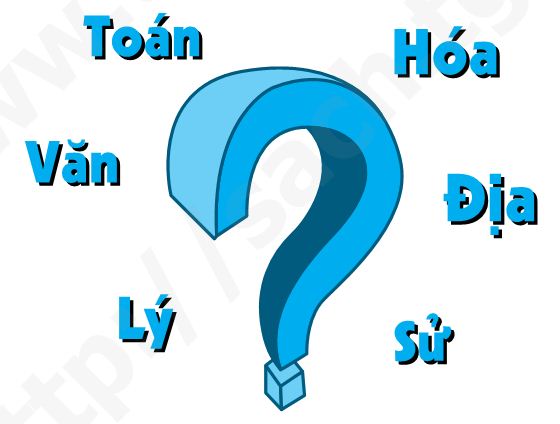 (Trích Chương 11, phần II, Cuốn sách Tôi tài giỏi, bạn cũng thế! Người dịch: Trần Đăng Khoa – Lương Xuân Vy, NXB Phụ nữ, TGM BOOKS, 2012)
Câu 1: Mục đích của văn bản là gì? Dấu hiệu nào trong văn bản giúp em nhận ra đây là một văn bản thông tin giới thiệu về một quy tắc hay luật lệ, cách thức trong hoạt động?
Câu 2: Xác định thông tin cơ bản của văn bản. Dựa vào đâu để em xác định được thông tin cơ bản đó.
Câu 3: Tìm các thông tin chi tiết của văn bản theo bảng sau:
Câu 4: Theo em, hình minh họa trong văn bản trên có thật sự cần thiết không? Vì sao?
Câu 5: Trong thông tin ở bước 1, tác giả sử dụng thông tin ở nhiều cấp độ. Theo em, việc tác giả sử dụng nhiều các chữ, số, kí hiệu để đánh dấu thông tin như vậy có làm văn bản bị rườm rà không? Vì sao?
Câu 6: Trong quá trình học tập, em đã tích lũy những kinh nghiệm cần thiết nào để có thể đạt điểm tối đa trong các bài thi, bài kiểm tra của minh? Hãy chia sẻ điều đó bằng một đoạn văn khoảng 5 – 7 dòng)
Gợi ý làm bài
Câu 1: 
Mục đích viết của văn bản: Cung cấp cho người đọc thông tin về cách thức, quy trình để vẽ được một sơ đồ tư duy.
Những dấu hiệu nhận biết văn bản trên là một văn bản giới thiệu về một quy tắc trong hoạt động:
+ Có nhan đề, sa-pô nêu lên thông tin về cách thức, quy trình vẽ sơ đồ tư duy.
+ Cách bố cục, nêu nhan đề, đề mục: cách đánh số các quy tắc, các thông tin chi tiết của văn bản.
+ Sự kết hợp giữa lời thuyết minh và hình minh họa
Câu 2: 
Thông tin cơ bản của văn bản: nghệ thuật ứng dụng lí thuyết vào trả lời các câu hỏi thực hành.
Thông tin cơ bản đó toát ra từ:
+ Nhan đề: Nghệ thuật ứng dụng lí thuyết vào trả lời các câu hỏi thực hành
         + Sa-pô: Trong bất kỳ môn học nào, cho dù là môn lịch sử, văn học, địa lý, vật lý hoặc toán học, luôn tồn tại một số phương pháp, khuôn mẫu hoặc phong cách đặt câu hỏi thông dụng trong kỳ thi.  Hãy ghi nhớ, nghệ thuật ứng dụng lý thuyết vào thực hành của bất kỳ môn học nào cũng có bốn bước bạn phải thành thạo
+ Từ các thông tin chi tiết trong văn bản.
Câu 3:
Câu 4:  Hình minh họa trong văn bản trên không thực sự cần thiết vì hình minh họa trên chỉ giúp văn bản thêm sinh động. Nếu không có hình minh họa đó thì việc đọc hiểu văn bản vẫn thuận lợi.
Câu 5: Việc tác giả sử dụng nhiều chữ, số, kí hiệu để đánh dấu các cấp độ thông tin sẽ không làm cho văn bản bị rườm rà vì việc đánh dấu đó sẽ làm thông tin được trình bày rõ ràng, mạch lạc, có thứ tự, lớp lang hơn.
Câu 6: HS viết đoạn văn theo yêu cầu đề bài
       Đoạn văn đảm bảo các yêu cầu:
- Hình thức: Đảm bảo về số câu, không được gạch đầu dòng, không mắc lỗi chính tả, ngữ pháp. Hành văn trong sáng, trôi chảy;
-  Nội dung: HS có thể đưa ra một vài kinh nghiệm của bản thân: đọc kĩ bài; rèn luyện kĩ năng trả lời các câu hỏi, dạng bài thường gặp; thực hành các đề bài tương ứng, tự ra đề với những kiến thức mình đã học,...
Đề bài 04:  Đọc đoạn văn bản sau::
Môi trường diễn xướng của ca Huế thường ở trong một không gian hẹp, số lượng người trình diễn và người nghe hạn chế, do tính chất của âm nhạc mang tính tâm tình tự sự. Ca Huế không trình diễn trước đám đông hoặc hát dưới ánh Mặt Trời. Số lượng người trình diễn cho một buổi ca Huế có khoảng từ 8 đến 10 người, trong đó, số lượng nhạc công có từ 5- 6 người. Ca sĩ, nhạc công sẽ hòa đàn và hát các bài bản trong nhạc mục của ca Huế.
Biên chế của dàn nhạc phải sử dụng đạt chuẩn 4 hoặc 5 nhạc cụ trong dàn ngũ tuyệt cổ điển, bao gồm: đàn nguyệt, đàn tì bà, đàn nhị, đàn tranh, đàn tam: và tùy theo từng trường hợp, có thể không có cây đàn tam mà bổ sung thêm cây đàn bầu với đầy đủ biên chế của dàn ngũ tuyệt gồm các nhạc cụ: nguyệt, nhị, tì và đàn tranh hoặc đầy đủ hơn là dàn lục ngự: tam, tì, nhị, nguyệt, tranh, bầu.
                                               (Theo Cục Di sản văn hóa;dsvh.gov.vn”, Ngữ văn 7- Cánh diều, trang 104, Nhà XB Đại học Sư phạm TPHCM)
Thực hiện trả lời các câu hỏi:
Câu 1. Đoạn văn bản cung cấp những thông tin gì về ca Huế?
Câu 2. Nêu quy định về số người trình diễn và số nhạc công của một buổi ca Huế.
Câu 3. Theo văn bản “Biên chế của dàn nhạc” trong buổi trình diễn ca Huế có đặc điểm gì?
Câu 4. Chia sẻ suy nghĩ của em về ca Huế qua đoạn thông tin trên.
Gợi ý làm bài
Câu 1: 
Thông tin thể hiện quy tắc, luật lệ của ca Huế bao gồm:
- Môi trường diễn xướng
- Số lượng người trình diễn cho một buổi ca Huế
- Số lượng người nghe ca Huế
- Số lượng nhạc công.
- Số lượng nhạc cụ.
Câu 2
-  Số lượng người trình diễn cho một buổi ca Huế.
- Số lượng người nghe ca Huế.
Câu 3
- Sử dụng đạt chuẩn 4 -5 loại nhạc cụ trong dàn ngũ tuyệt cổ điển (đàn nguyệt, đàn tì bà, nhị, tranh, tam)
- Hoặc sử dụng dàn tứ tuyệt gồm các nhạc cụ (nguyệt, nhị, tì, đàn tranh)
- Hoặc đầy đủ hơn là dàn lục ngự (tam, tì, nhị, nguyệt, tranh, bầu)
- Tác giả đã dùng biện pháp tu từ liệt kê để giới thiệu quy định về biên chế dàn nhạc trong ca Huế.
Câu 4.
   Là một loại hình văn hóa nghệ thuật đặc sắc của người dân xứ Huế.
Có những quy tắc, luật lệ đặc trưng thể hiện nét đẹp văn hóa truyền thống.
Đề bài 5:  Đọc đoạn văn bản sau::
Trình diễn ca Huế là một cuộc tao ngộ giữa các tao nhân mặc khách có hiểu biết về văn hóa âm nhạc. Buổi biểu diễn không bị lệ thuộc vào quy trình cứng nhắc giữa thưởng thức và người trình diễn mà có sự hiểu biết lẫn nhau giữa chủ và khách, thể hiện bằng hai phong cách:
      - Biểu diễn truyền thống: người biểu biễn và người thưởng thức có mối quan hệ thân thiết, có quen biết nhau hoặc nghe về tài nghệ biểu diễn của nhau. Họ cùng ở trong một địa bàn hoặc đến từ các vùng miền khác nhau, am hiểu về ca Huế. Buổi biểu diễn được xen kĩ với các nhận xét, đánh giá, bình phẩm giống như một cuộc tọa đàm nhỏ về nghệ thuật ca Huế.
- Biểu diễn cho du khách: có người giới thiệu chương trình, quá trình hình thành, phát triển cũng như giá trị của ca Huế với các tiết mục biểu diễn minh họa của nghệ nhân. Hình thức này chỉ mới xuất hiện trong khoảng nửa cuối thế kỉ XX, là loại hình biểu diễn ca Huế trong các hội làng, cưới hỏi và sau này, phổ biến trong phục vụ du lịch trên sông Hương.
	Ca Huế được các nghệ nhân tài danh sáng tạo, bổ sung, tạo thành hệ thống bài bản phong phú, với giai điệu hoàn chỉnh mang tính nghệ thuật cao, lời ca giàu chất văn học, kĩ thuật ca hát tinh tế, điêu luyện, nhạc đệm hoàn hảo. […]
                                                       (Theo Cục Di sản văn hóa;dsvh.gov.vn”, Ngữ văn 7- Cánh diều, trang 104, Nhà XB Đại học Sư phạm TPHCM)
Và trả lời các câu hỏi:
Câu 1. Xác định nội dung chính của đoạn văn bản trên.
 Câu 2. Nêu đặc điểm chung của đối tượng tham gia trình diễn ca Huế.
 Câu 3. So sánh điểm khác biệt của biểu diễn ca Huế theo phong cách truyền thống và biểu diễn cho du khách.
 Câu 4. Theo em yếu tố để tạo nên nét đặc sắc của ca Huế là gì?
Gợi ý làm bài
Câu 1: 
Đoạn văn cung cấp thông tin về phong cách biểu diễn ca Huế.
Câu 2
Điểm chung của đối tượng trình diễn ca Huế: Các tao nhân mặc khách hiểu biết về văn hóa âm nhạc
Câu 3
Câu 4.
   Bài bản phong phú,với giai điệu hoàn chỉnh mang tính nghệ thuật cao, lời ca giàu chất văn học, kĩ thuật ca hát tinh tế, điêu luyện, nhạc đệm hoàn hảo.
Đề bài 6:  Đọc đoạn văn bản sau::
(1) Ca Huế khởi nguồn từ hát cửa quyền trong cung vua cửa chúa với hình thức diễn xướng mang tính bác học, dành cho giới thượng lưu say mê nghệ thuật. Theo thời gian, lối hát thính phòng này được dân gian hóa để có điều kiện đến với nhiều tầng lớp công chúng. 
[…]
   (2) Là thể loại âm nhạc kết hợp giữa dân gian chuyên nghiệp và bác học của ca nhạc thính phòng, một thể loại âm nhạc đỉnh cao trong toàn bộ di sản âm nhạc truyền thống Việt Nam, ca Huế đã được Bộ Văn hóa, Thể thao và du lịch đưa vào Danh mục Di sản văn hóa phi vật thể quốc gia theo Quyết định số 1877/QĐ- BVHTTDL ngày 08 tháng 6 năm 2015.
                                         (Theo Cục Di sản văn hóa;dsvh.gov.vn”, Ngữ văn 7- Cánh diều, trang 103 và 105, Nhà XB Đại học Sư phạm TPHCM)
Và trả lời các câu hỏi:
Câu 1. Hai đoạn văn bản trên cung cấp thông tin gì về ca Huế?
Câu 2. Nguồn gốc của ca Huế bắt nguồn từ đâu? Vì sao nó lại được dân gian hóa? 
Câu 3. Theo em, vì sao “ca Huế đã được Bộ Văn hóa, Thể thao và du lịch đưa vào Danh mục Di sản văn hóa phi vật thể quốc gia theo Quyết định số 1877/QĐ- BVHTTDL ngày 08 tháng 6 năm 2015.”
Câu 4. Chia sẻ cảm xúc, suy nghĩ của em khi ca Huế được Bộ Văn hóa, Thể thao và du lịch đưa vào Danh mục Di sản văn hóa phi vật thể quốc gia.
Gợi ý làm bài
Câu 1: 
-Nguồn gốc ca Huế:
Câu 2
- Ca Huế khởi nguồn từ hát cửa quyền trong cung vua, phủ chúa, với hình thức diễn xướng mang tính bác học, dành cho giới thượng lưu say mê nghệ thuật. 
- Sau này được dân gian hóa để có điều kiện đến với nhiều tầng lớp công chúng.
Câu 3
Vì:
- Là thể loại âm nhạc kết hợp giữa dân gian chuyên nghiệp và bác học của ca nhạc thính phòng, một thể loại âm nhạc đỉnh cao trong toàn bộ di sản âm nhạc truyền thống Việt Nam.
- Có giá trị văn hóa lớn lao, thể hiện nét đẹp tâm hồn người Việt…
Câu 4
- Tự hào hãnh diện.
- Nhận thấy trách nhiệm trong việc góp phần giữ gìn, quảng bá tuyên truyền ca Huế đến với mọi người.
DẠNG 2: VIẾT KẾT NỐI
Đề bài: Đọc sách rất quan trọng. Nếu bạn đọc sách đúng cách, cả thế giới sẽ mở ra cho bạn. Em hãy viết đoạn văn nghị luận xã hội khoảng 200 chữ trình bày suy nghĩ của mình về phương pháp đọc sách hiệu quả.
Gợi ý làm bài
A. Mở đoạn: Giới thiệu vấn đề cần nghị luận: phương pháp đọc sách sao cho hiệu quả.
    B. Thân đoạn:
     + Nêu lên tầm quan trọng của sách: sách cung cấp cho con người nguồn kiến thức vô tận và bổ ích giúp con người hiểu hơn về xã hội, cuộc sống, giúp con người giải trí, nuôi dưỡng tâm hồn,…
+ Phương pháp đọc sách sao cho hiệu quả: trước hết nên đọc các phần tiểu dẫn để khái quát nội dung, nghệ thuật của cuốn sách. Sau đó, đọc lướt qua để nắm được những ý chính, những luận điểm lớn và có cái nhìn khái quát về toàn bộ cuốn sách. Sau khi khái quát được nội dung của cuốn sách ta tiến hành đọc kĩ cuốn sách, phân tích và suy ngẫm về những chi tiết hay, đặc sắc của cuốn sách. Tiếp đến, chúng ta đọc lại những phần còn băn khoăn hoặc những phần muốn tìm hiểu kĩ hơn nữa để đưa ra những đánh giá, quan điểm của bản thân về phần nội dung đó. Cuối cùng, sau khi đọc và nghiên cứu cuốn sách, chúng ta tự minh rút ra những nhận xét, những suy ngẫm, bài học cho bản thân mình.
+ Đưa ra một số quan điểm về việc đọc sách: mỗi người có một cách đọc sách và nghiên cứu sách khác nhau, tuy nhiên để đạt hiệu quả cao thì chúng ta cần đọc sách ở nơi yên tĩnh và cố gắng đọc sách theo “mạch”. Bên cạnh đó, việc lựa chọn cho mình một cuốn sách phù hợp để đọc cũng là điều vô cùng quan trọng.
    C. Kết luận: Khái quát lại tầm quan trọng của việc đọc sách đồng thời rút ra bài học cho bản thân.